August 18, 2021Careers in Diesel Mechanics
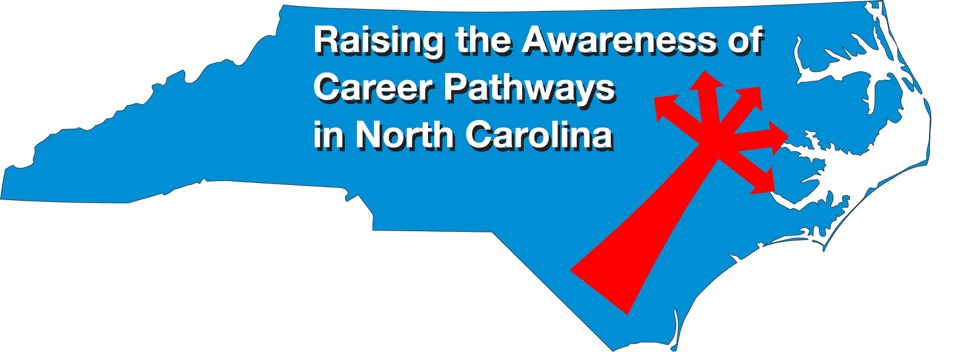 Download the PowerPointand access the recording:www.ncperkins.org/presentations
[Speaker Notes: Chris
We are here to help promote the great jobs, often unknown, in the great state of North Carolina.

Through these monthly meetings, we are going to let you know about some great career opportunities in North Carolina.
And bring in special guests to let you know about the great career opportunities in North Carolina.

Please download this PowerPoint file and use it anyway you can to help get folks on a career pathway.
The reference showing from where the information was found, as well as the contact information for our guests is in the Notes section under each slide.

Get the PowerPoint on our NCPerkins.org website on our Presentations and Webinars page.  
Here is the direct address on the screen.

-----
Many of the videos shown during this webinar can be found here:
https://www.ncperkins.org/video/]
Raising the Awareness of Career Pathways in North Carolina
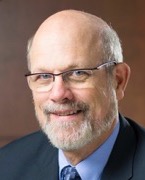 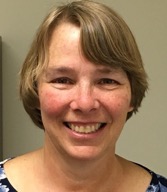 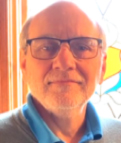 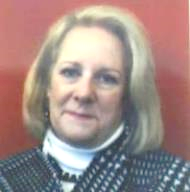 Bob Witchger
Patti Coultas
Tony Reggi
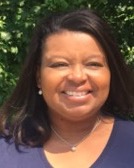 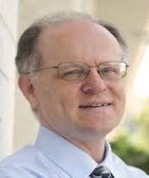 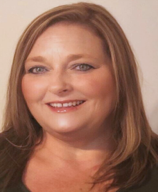 Cheryl Cox
NC Dept of Public Instruction
Michelle Lair
Mary Olvera
Chris Droessler
[Speaker Notes: Chris
I always say our webinars are like radio but with pictures.  
And here are a few pictures of your hosts for these monthly explorations into career pathways.

(Why does the photographer have the best photo?)

Our contact information is in the notes section under this slide.  


Dr. Bob Witchger 
919-807-7126
WitchgerB@nccommunitycolleges.edu

Dr. Tony R. Reggi
919-807-7131
ReggiA@nccommunitycolleges.edu

Patti Coultas
919-807-7130
CoultasP@nccommunitycolleges.edu

Dr. Mary Olvera
919-807-7120
OlveraM@nccommunitycolleges.edu

Michelle Lair
919-807-72227
LairM@nccommunitycolleges.edu

Chris Droessler 
919-807-7068
DroesslerC@nccommunitycolleges.edu

Cheryl Cox
NC Department of Public Instruction
919-807-3814
Cheryl.Cox@dpi.nc.gov]
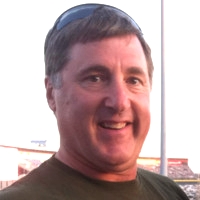 Frank Scuiletti
Program Coordinator: Construction, Engineering, Industrial, Transportation, Criminal Justice, 
Fire Protection, & Work-Based Learning
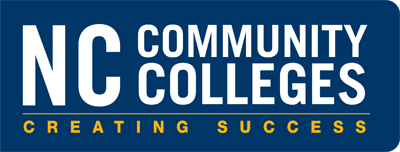 [Speaker Notes: Frank Scuiletti
scuilettif@nccommunitycolleges.edu]
Transportation TechnologiesFaculty Professional Development
Please inform your Transportation Technology faculty
We will be meeting in person or virtually in the fall  
Topics to include:
Faculty report out on teaching and strategies used/developed during the pandemic  
Enhancing Secondary and Postsecondary Career Pathways
ASE Accreditation  (NATEF)
State-wide association for Transportation Technology faculty  
Perkins Basic Grant funds can be used for this travel
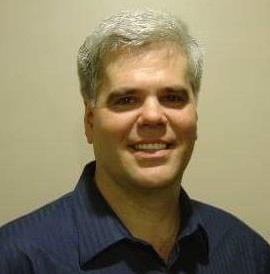 Jim Pressly
Trade, Technology, Engineering, and Industrial Education Consultant:  Automotive Service, Collision Repair, Welding, and Metal Manufacturing.
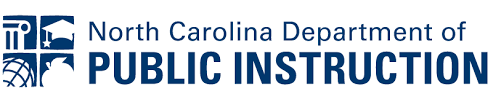 [Speaker Notes: 919-807-3887
james.pressly@dpi.nc.gov]
Community College Programs inDiesel Mechanics
Agricultural Systems Technology (A60410) 
Automotive Light-Duty Diesel Technology (D60430) 
Diesel and Heavy Equipment Technology (A60460)
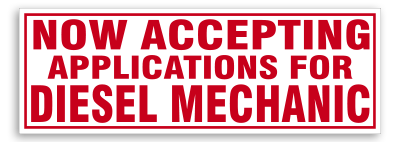 [Speaker Notes: https://www.nccommunitycolleges.edu/academic-programs/nc-community-college-system-catalog]
Agricultural Systems Technology (A60410)
Wake Technical Community College 
Wilkes Community College
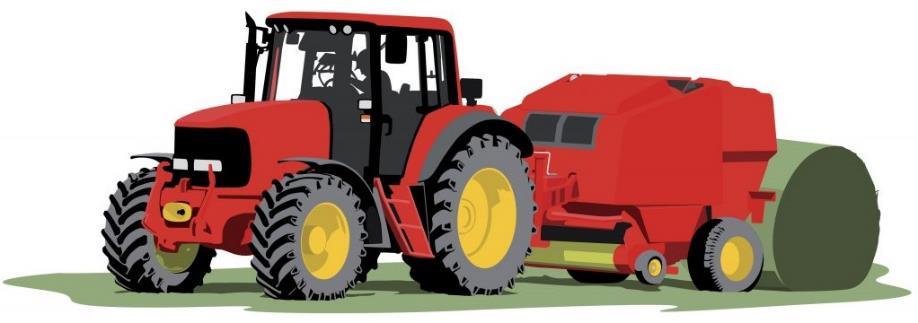 [Speaker Notes: https://www.nccommunitycolleges.edu/academic-programs/nc-community-college-system-catalog]
Automotive Light-Duty Diesel Technology (D60430)
Blue Ridge Community College 
Pitt Community College 
Randolph Community College 
Rowan-Cabarrus Community College
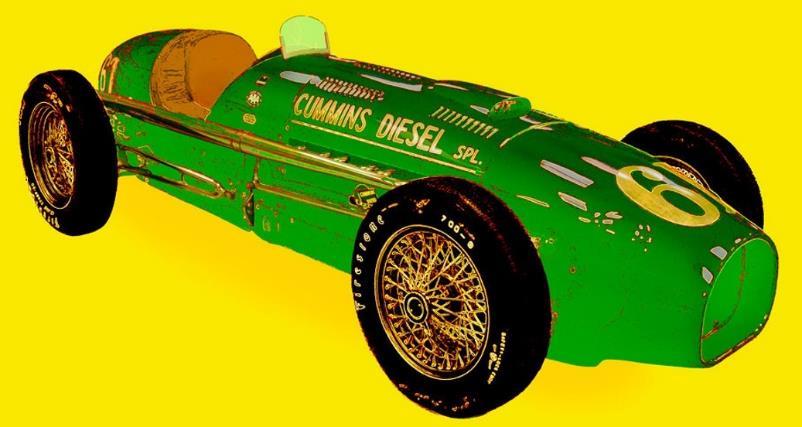 [Speaker Notes: https://www.nccommunitycolleges.edu/academic-programs/nc-community-college-system-catalog]
Diesel and Heavy Equipment Technology (A60460)
Asheville-Buncombe Technical Community College 
Cape Fear Community College 
Carteret Community College 
Central Piedmont Community College 
Coastal Carolina Community College 
Davidson County Community College
Forsyth Technical Community College 
Guilford Technical Community College 
James Sprunt Community College 
Johnston Community College 
Wake Technical Community College 
Wilkes Community College
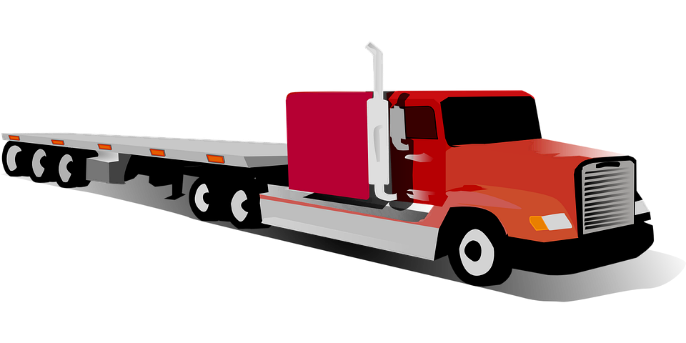 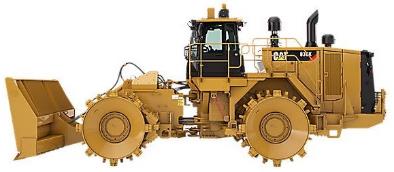 [Speaker Notes: https://www.nccommunitycolleges.edu/academic-programs/nc-community-college-system-catalog]
Diesel and Heavy Equipment Technology (A60460)
Course work may include transportation systems theory, braking systems, climate control, design parameters, drive trains, electrical/electronic systems, engine repair, engine performance, environmental regulations, materials, product finish, safety, steering/suspension, transmission/transaxles, and sustainable transportation, depending on the program major area chosen. 
The Diesel and Heavy Equipment Technology program prepares individuals to apply technical knowledge and skills to repair, service, and maintain diesel engines in vehicles such as heavy-duty trucks over one-ton classification, buses, ships, railroad locomotives, and equipment; as well as stationary diesel engines in electrical generators and related equipment.
[Speaker Notes: https://www.nccommunitycolleges.edu/academic-programs/nc-community-college-system-catalog]
Heavy Equipment Technologies – NC Graduates
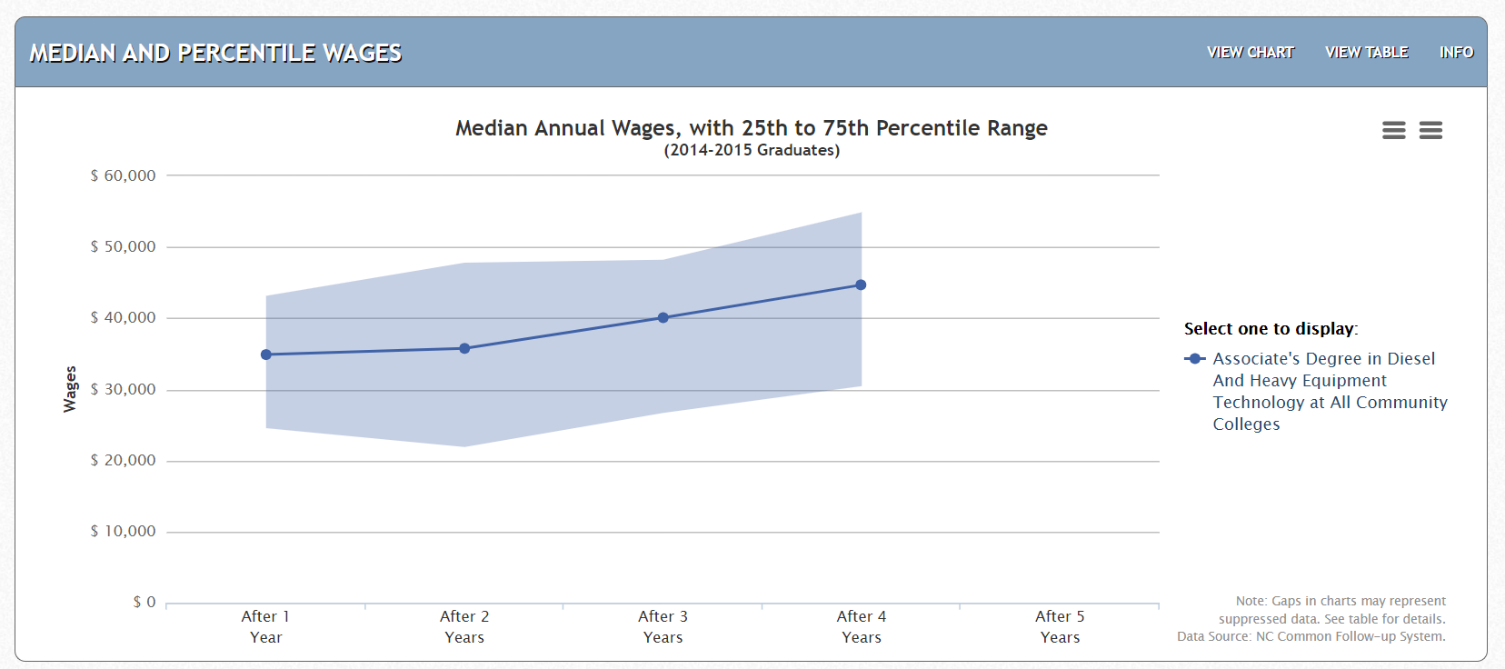 Data from NCTower.com
[Speaker Notes: https://www.nctower.com/output/ncccs/9662/2015/]
Heavy Equipment Technologies – NC Graduates
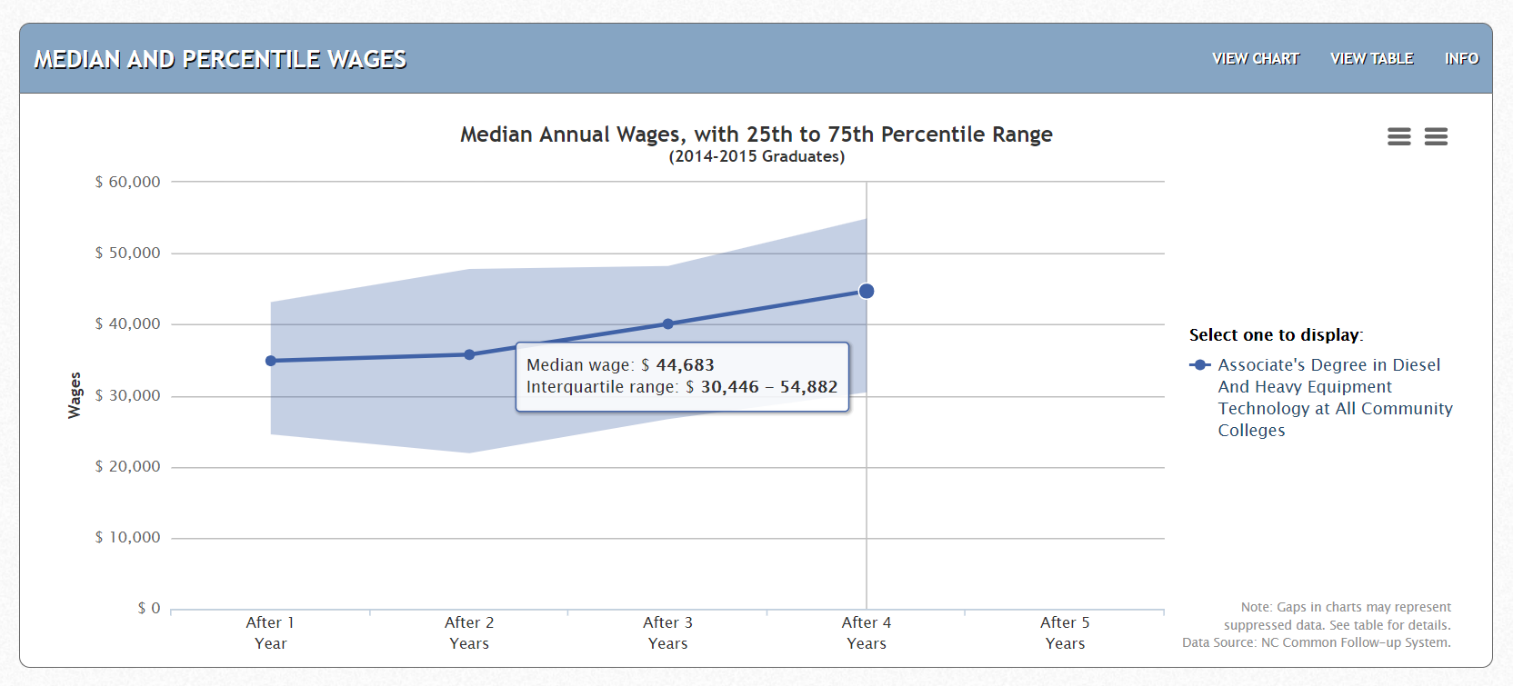 Data from NCTower.com
[Speaker Notes: https://www.nctower.com/output/ncccs/9662/2015/]
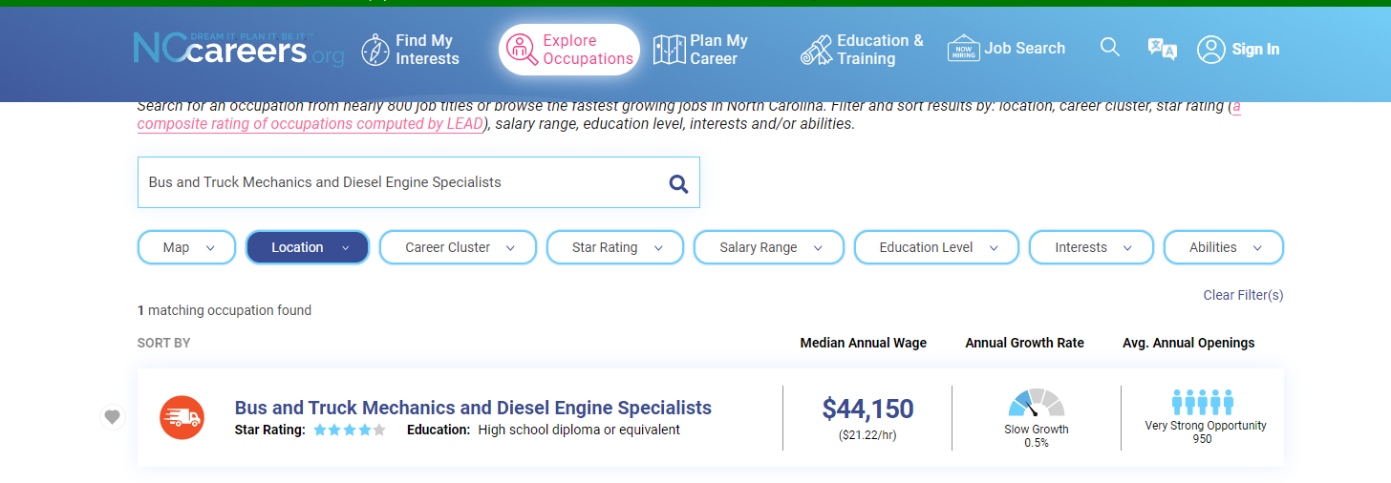 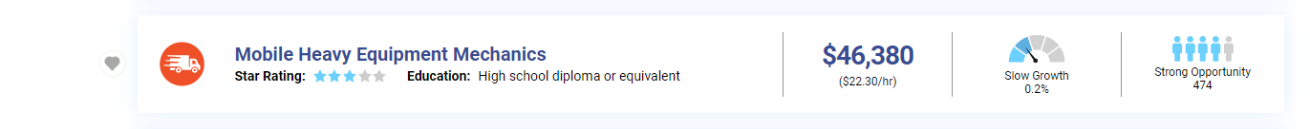 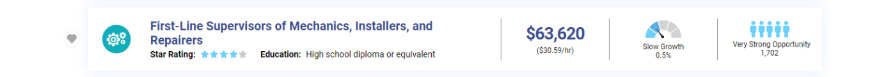 [Speaker Notes: https://nccareers.org/occupation-profile?search-title=mechanic&title=mechanic&field_alternative_titles_value=&field_area_target_id_1=All&field_area_target_id_1=1284&area-dropdown=1284&area-dropdown=All&nid=all#explore-occupation-start]
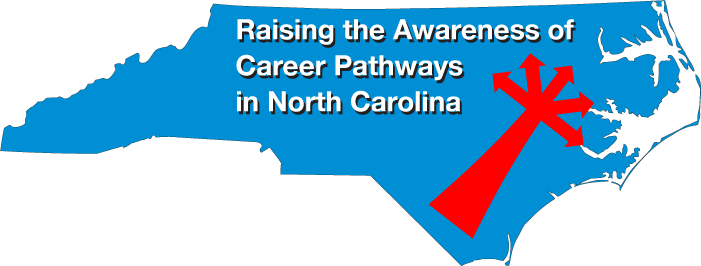 [Speaker Notes: www.ncperkins.org/presentations]
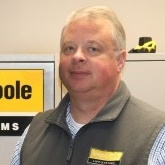 Mark Wallace
Talent Acquisition Manager
Gregory Poole Equipment Company
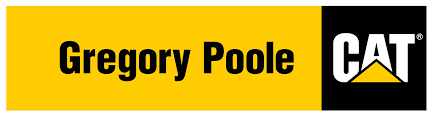 [Speaker Notes: Mark Wallace, 
Talent Acquisition Manager at Gregory Poole Equipment
mark.wallace@gregpoole.com]
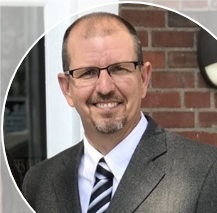 Tony Bennett
Master Technician – Service Sales Rep.
Gregory Poole Equipment Company
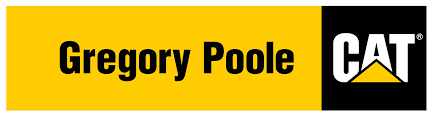 [Speaker Notes: Tony Bennett, Diesel Mechanic at Gregory Poole Equipment
Bennett, Tony

Tony.Bennett@gregpoole.com]
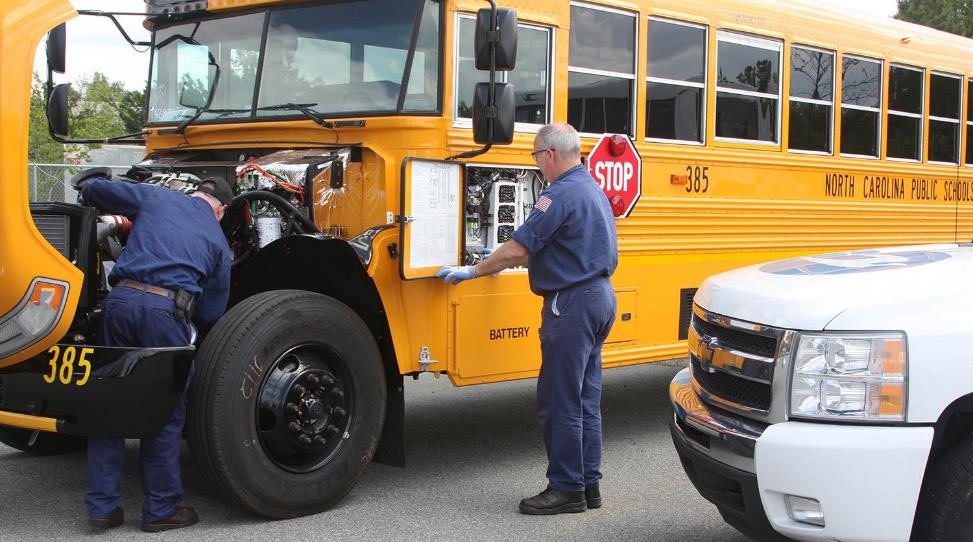 [Speaker Notes: https://www.gregorypoole.com/]
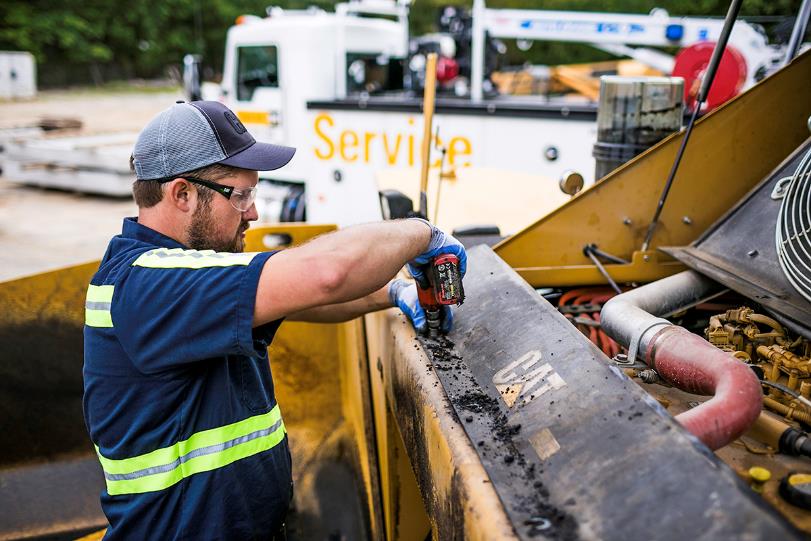 [Speaker Notes: https://www.gregorypoole.com/]
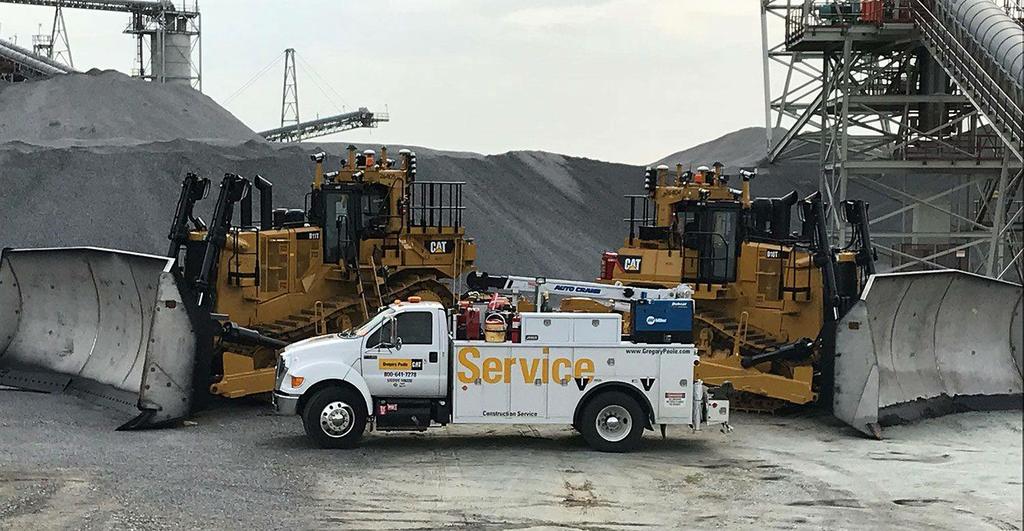 [Speaker Notes: https://www.gregorypoole.com/]
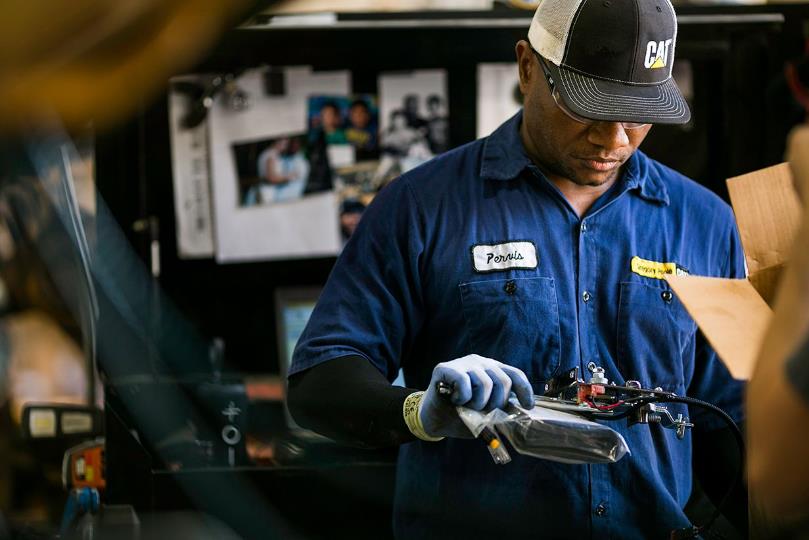 [Speaker Notes: https://www.gregorypoole.com/content/uploads/2020/03/technician.jpg]
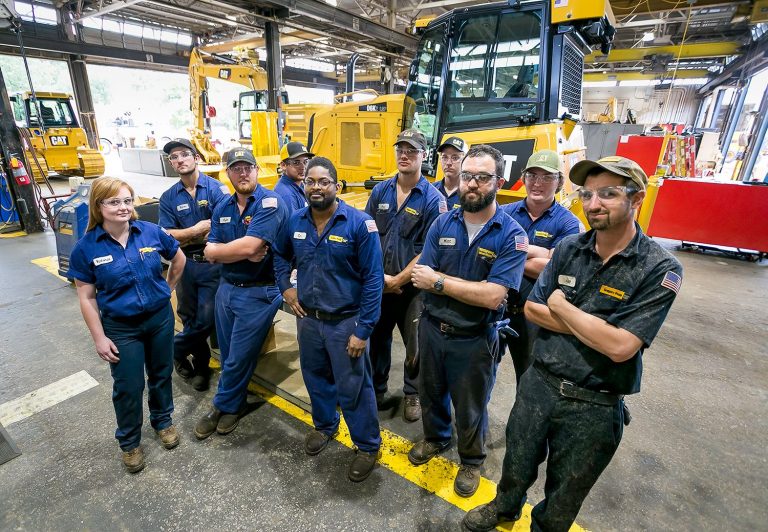 [Speaker Notes: https://www.gregorypoole.com/content/uploads/2020/03/Shop-Service-768x532.jpg]
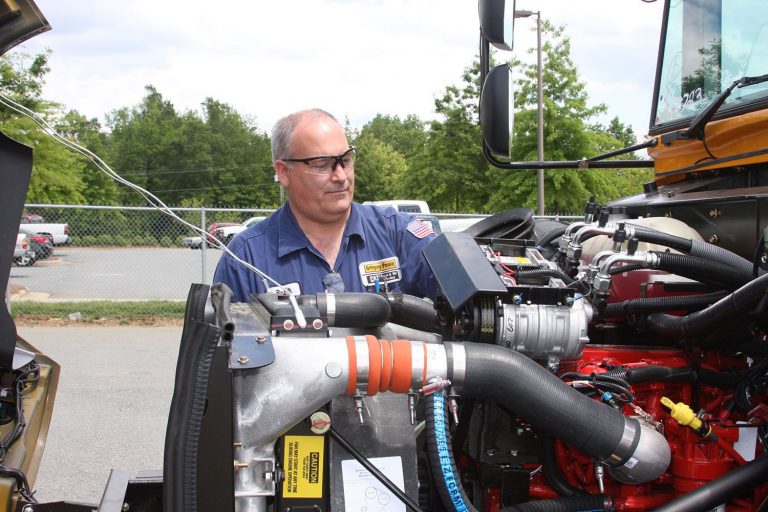 [Speaker Notes: https://www.gregorypoole.com/content/uploads/2019/01/Bus-Service-768x512.jpg]
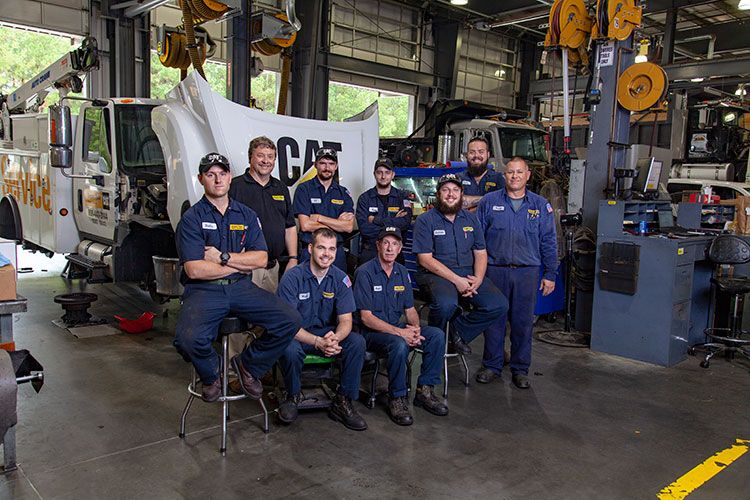 [Speaker Notes: https://www.gregorypoole.com/content/uploads/2019/01/TruckServiceTeam.jpg]
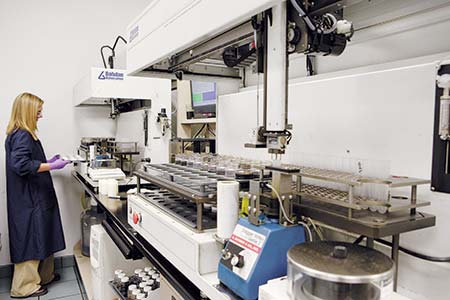 [Speaker Notes: https://www.gregorypoole.com/content/uploads/2016/02/C323643.jpg]
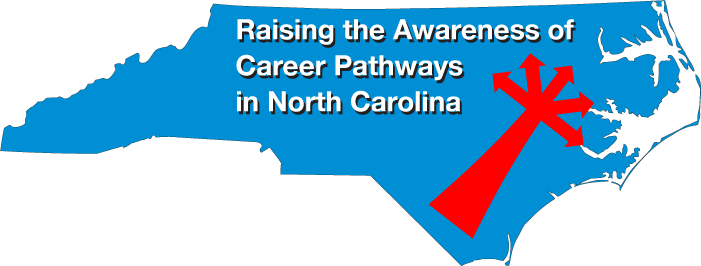 [Speaker Notes: www.ncperkins.org/presentations]
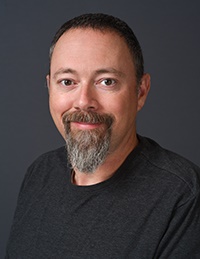 Spencer Dagenhardt
Lead Instructor Diesel and Heavy Equipment
Wilkes Community College
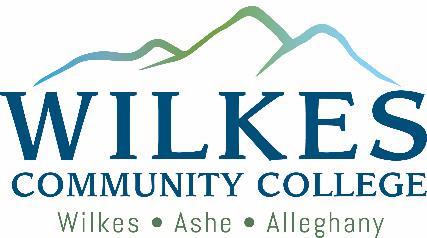 [Speaker Notes: Spencer Dagenhardt 

spdagenhardt309@wilkescc.edu]
Wilkes Community College
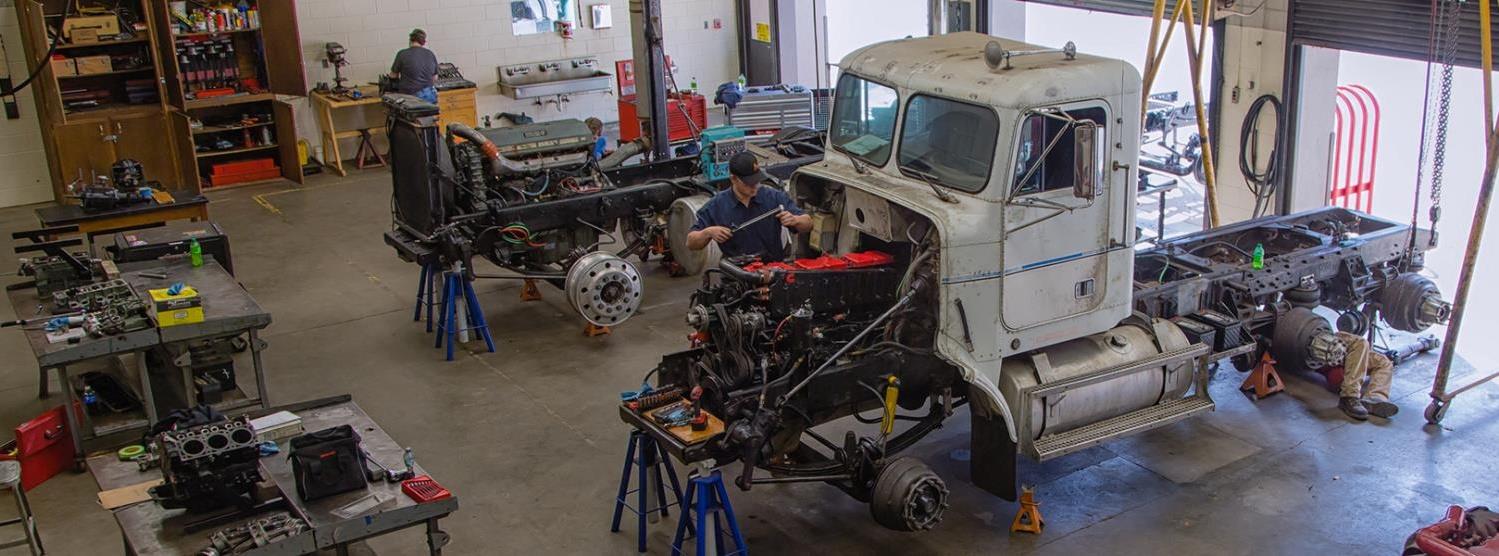 [Speaker Notes: Wilkes Community College

https://www.wilkescc.edu/programs/transportation/diesel/]
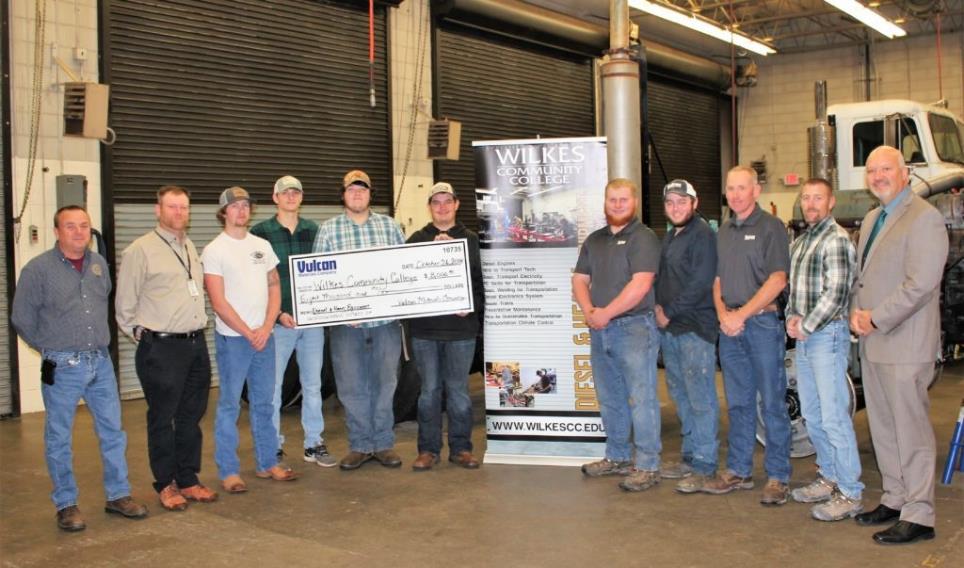 Wilkes Community College
[Speaker Notes: Wilkes Community College

https://www.wilkescc.edu/wp-content/uploads/2018/11/2018-11-9_Vulcan-Materials-awards-8000-to-WCC-1024x663.jpg]
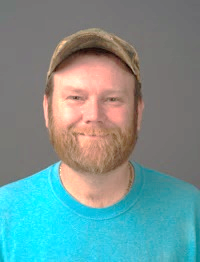 Hardin Kennedy III
Chair of Transportation Technology Programs
Wilkes Community College
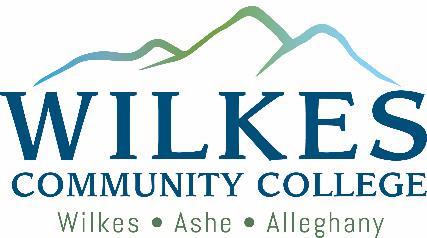 [Speaker Notes: Hardin Kennedy, Transportation Technologies Chair and instructor, Wilkes Community College
Hardin Kennedy

hckennedy819@wilkescc.edu]
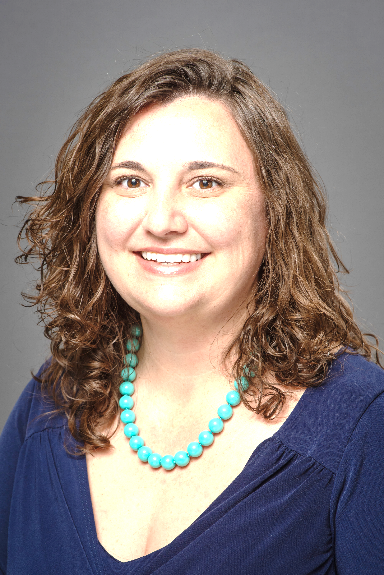 Bekah Gardner
Director of College Access
Wilkes Community College
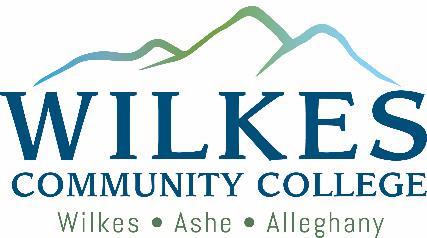 [Speaker Notes: Bekah Gardner
Director of College AccessWilkes Community College336.838.6492
rkgardner419@wilkescc.edu]
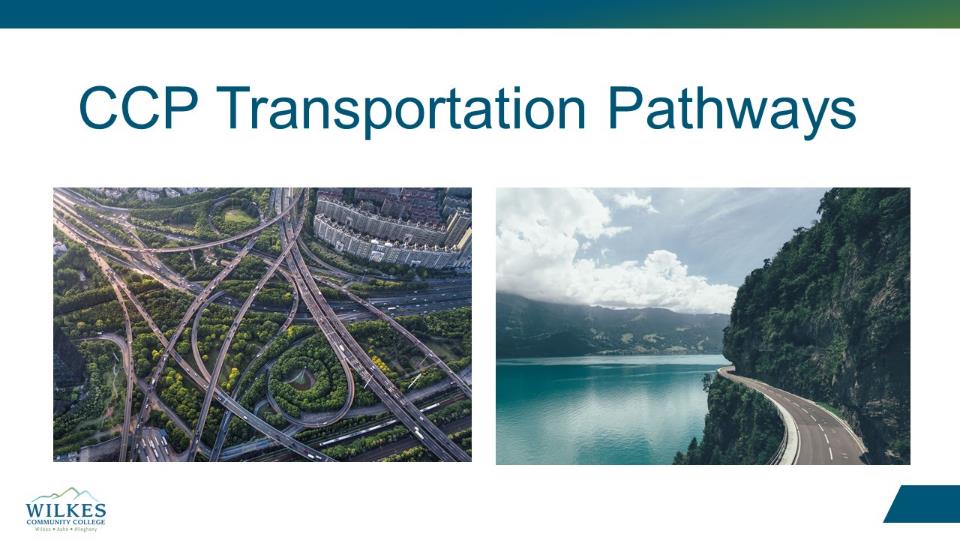 [Speaker Notes: Bekah Gardner
Director of College AccessWilkes Community College336.838.6492
rkgardner419@wilkescc.edu]
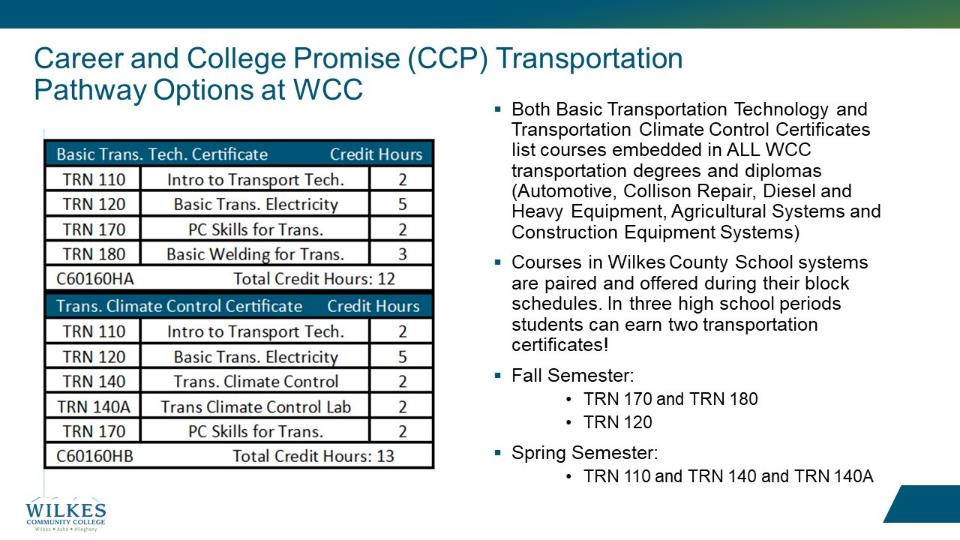 [Speaker Notes: Bekah Gardner
Director of College AccessWilkes Community College336.838.6492
rkgardner419@wilkescc.edu]
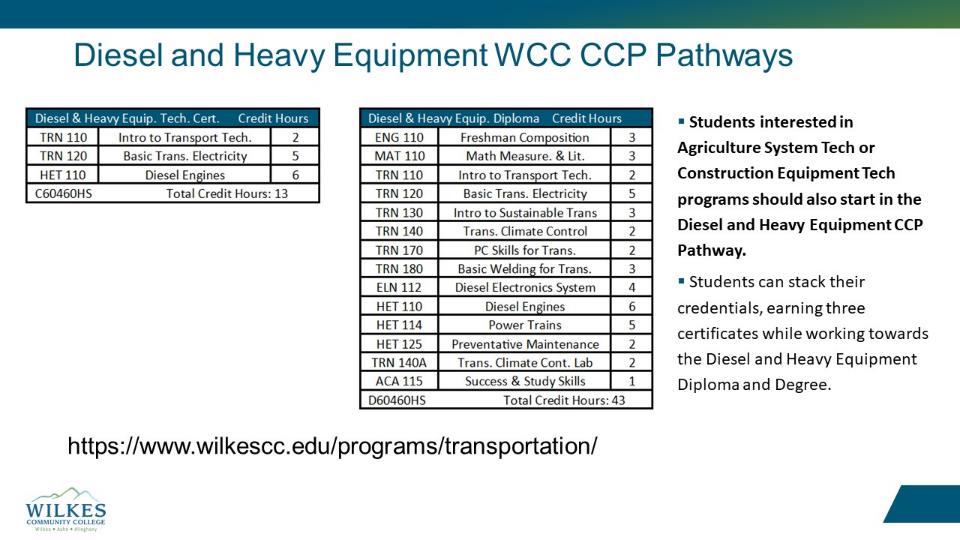 [Speaker Notes: Bekah Gardner
Director of College AccessWilkes Community College336.838.6492
rkgardner419@wilkescc.edu]
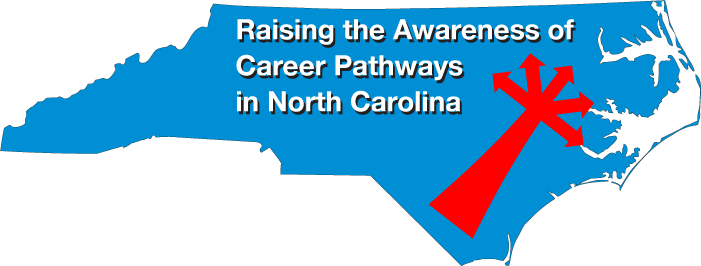 [Speaker Notes: www.ncperkins.org/presentations]
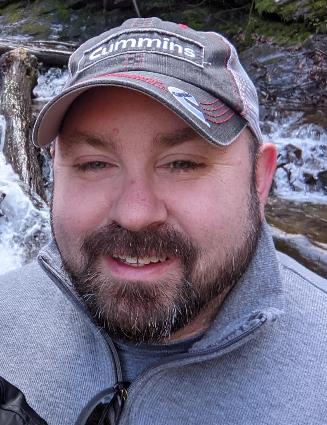 Patrick Freeland
Program Director and Instructor
Cape Fear Community College
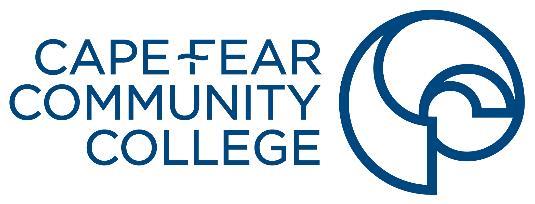 [Speaker Notes: Patrick Freeland, Program Director and instructor
Cape Fear Community College
pcfreeland39@cfcc.edu

Patrick Freeland
Program Director CFCC
Diesel and Heavy Equipment Technology
(910)362-7149
pcfreeland39@mail.cfcc.edu



Promotional video
https://www.youtube.com/watch?v=HHgjBFi-zU0&t=193s]
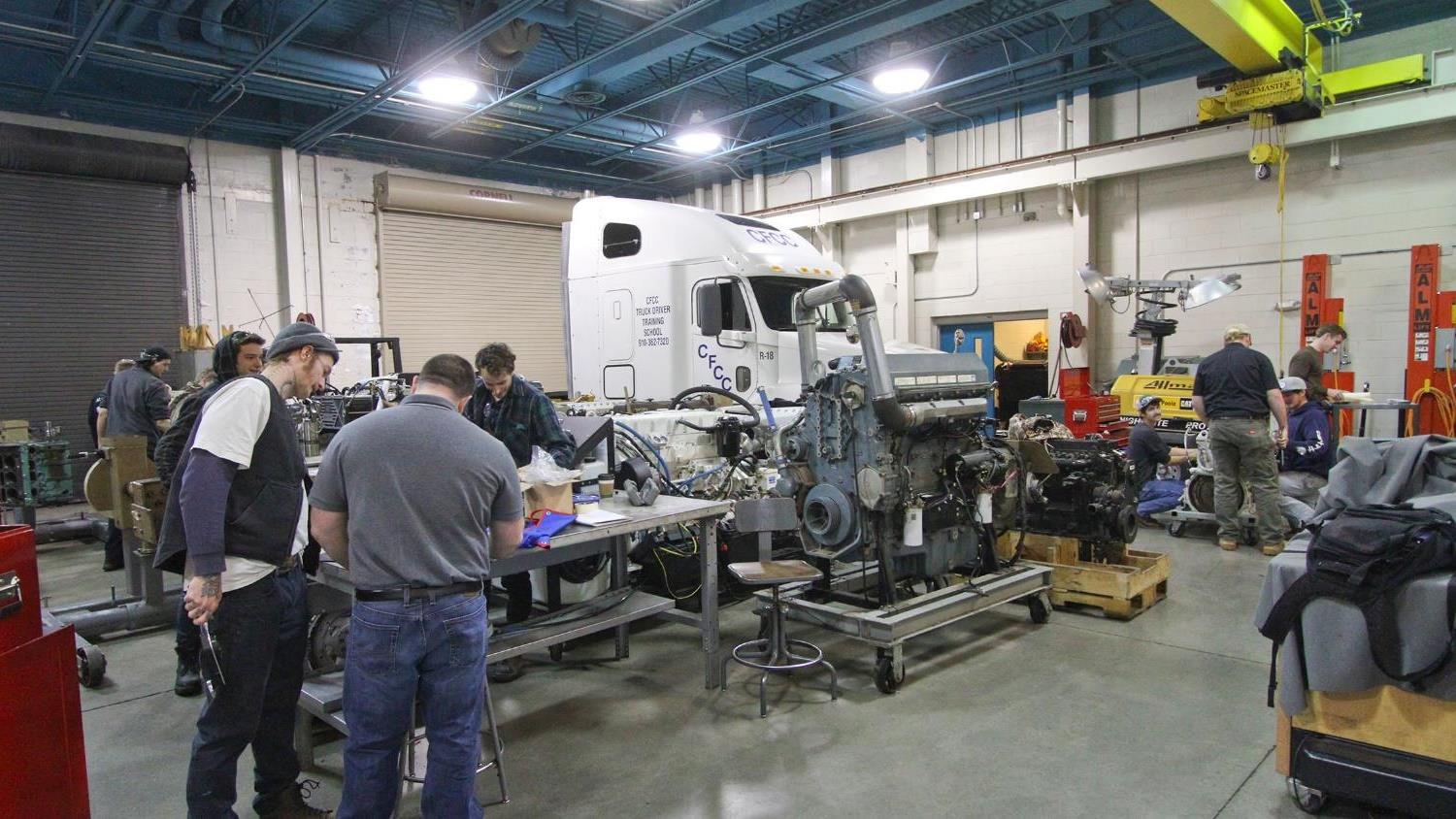 [Speaker Notes: Patrick Freeland, Program Director and instructor
Cape Fear Community College]
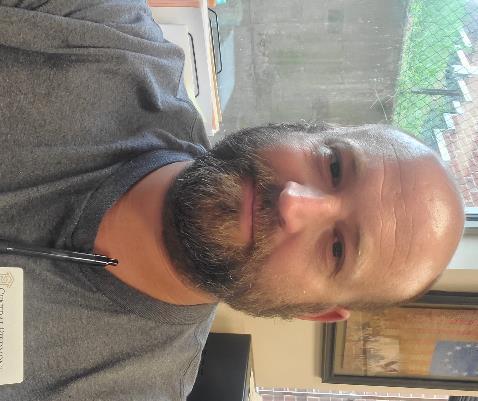 Jeremy Taylor
Transport Systems Technologies Program Chair
Central Piedmont Community College
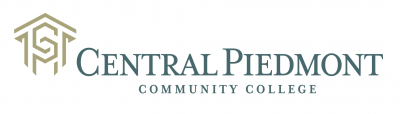 [Speaker Notes: Jeremy TaylorProgram Chair - Instructor HET, Transportation Systems Technology DivisionCentral Piedmont Community CollegeMerancas Campus, TS BuildingP.O. Box 35009 Charlotte, NC 28235t 704.330.4181 | f 704.330.xxxx


jeremy.taylor@cpcc.edu

transport.systems@cpcc.edu]
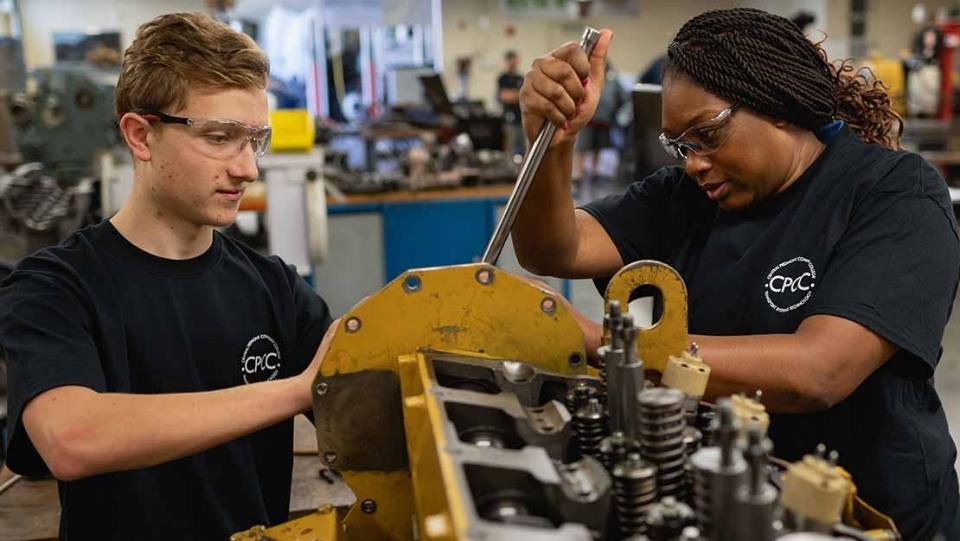 [Speaker Notes: Central Piedmont Community College

https://www.cpcc.edu/programs/diesel-and-heavy-equipment-technology]
David G. Taylor
Cummins Sales and Service
Technician Apprentice Program Leader
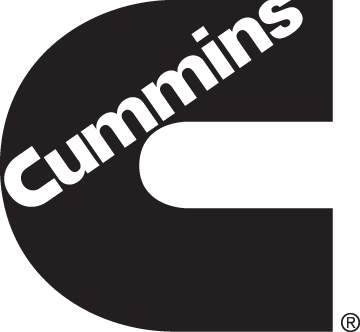 [Speaker Notes: Cummins Diesel Apprenticeship with Central Piedmont Community College

David G. Taylor
Cummins Sales and Service
Technician Apprentice Program Leader, North America
Charlotte NC 
Mobile: 704-562-9958
david.g.taylor@cummins.com
 
Working Right.  |  careers.cummins.com

Video - Powering Your Potential - The Cummins Technician Apprentice Program
https://cummins.hubs.vidyard.com/watch/s1GUkKLPVy6nCK61X7QV7N]
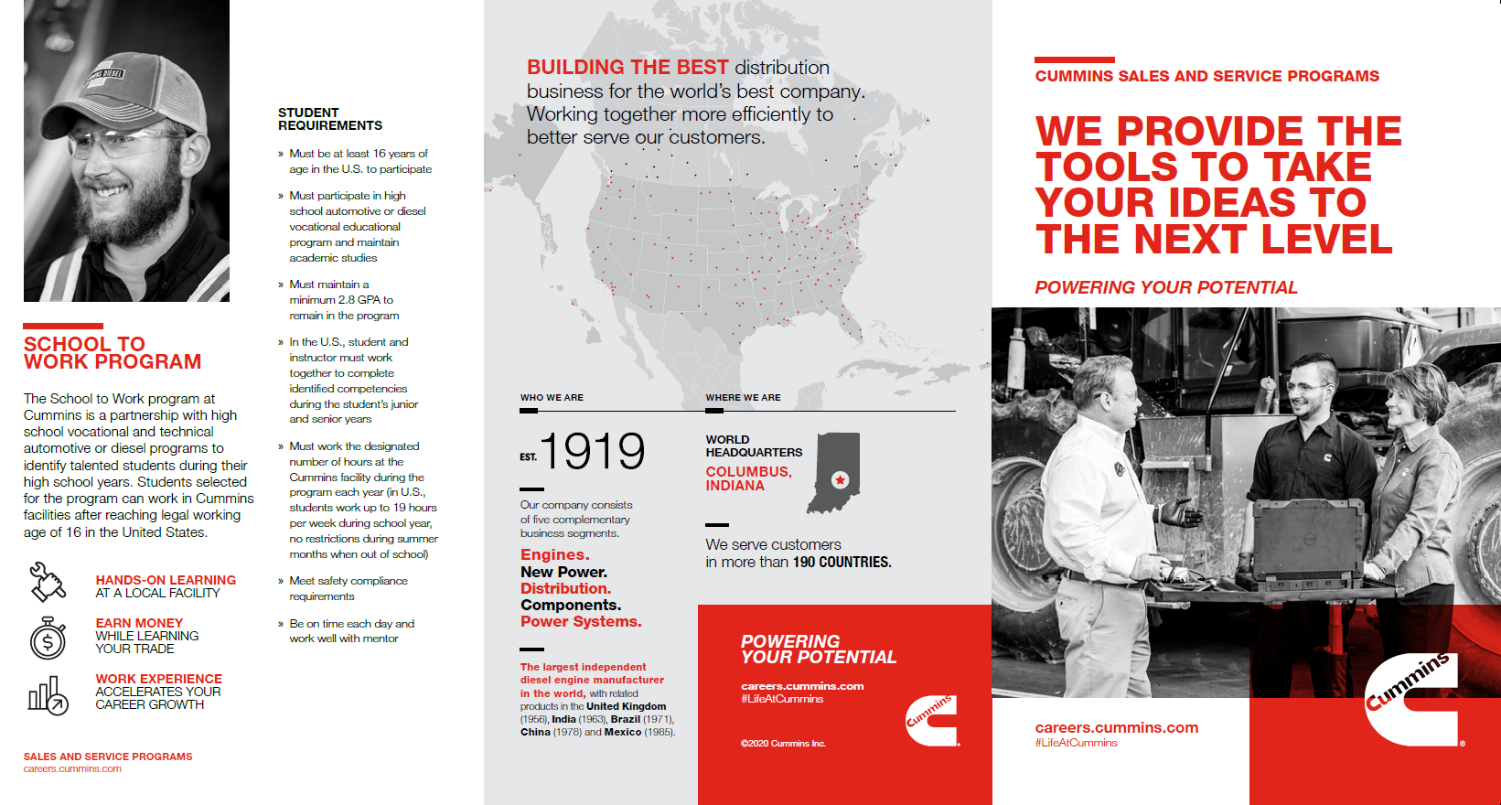 [Speaker Notes: Cummins Diesel Apprenticeship with Central Piedmont Community College

David G. Taylor
Cummins Sales and Service
Technician Apprentice Program Leader, North America
Charlotte NC 
Mobile: 704-562-9958
david.g.taylor@cummins.com
 
Working Right.  |  careers.cummins.com

Video - Powering Your Potential - The Cummins Technician Apprentice Program
https://cummins.hubs.vidyard.com/watch/s1GUkKLPVy6nCK61X7QV7N]
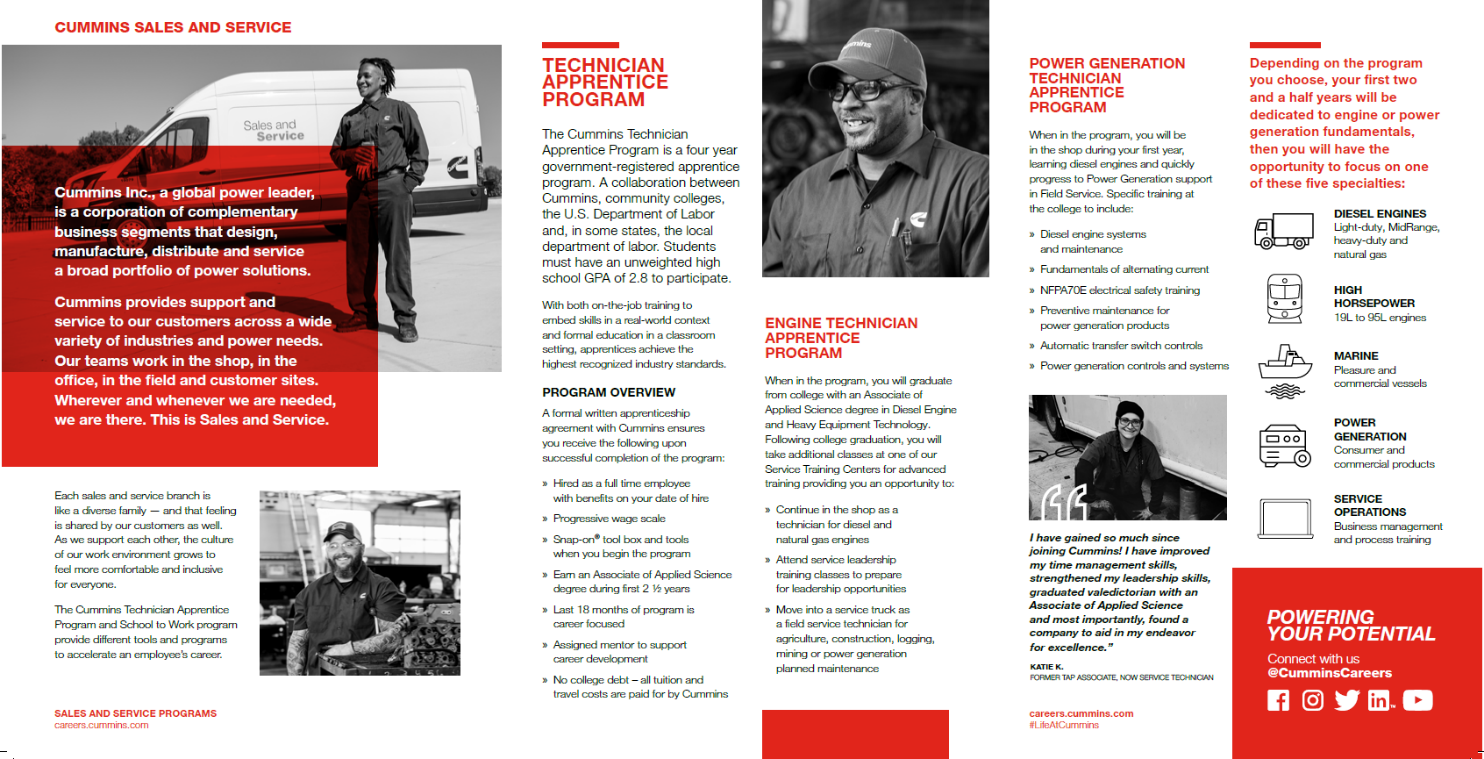 [Speaker Notes: Cummins Diesel Apprenticeship with Central Piedmont Community College

David G. Taylor
Cummins Sales and Service
Technician Apprentice Program Leader, North America
Charlotte NC 
Mobile: 704-562-9958
david.g.taylor@cummins.com
 
Working Right.  |  careers.cummins.com

Video - Powering Your Potential - The Cummins Technician Apprentice Program
https://cummins.hubs.vidyard.com/watch/s1GUkKLPVy6nCK61X7QV7N]
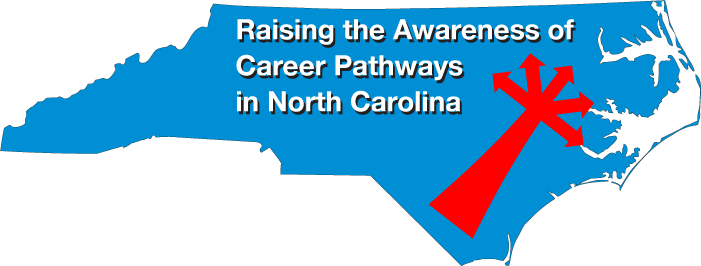 [Speaker Notes: www.ncperkins.org/presentations]
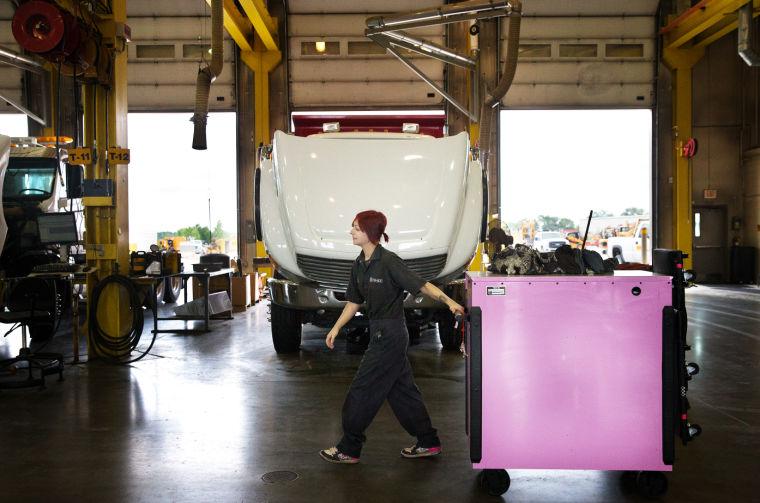 [Speaker Notes: https://bloximages.newyork1.vip.townnews.com/omaha.com/content/tncms/assets/v3/editorial/c/66/c666ef50-59ab-508f-a224-1632a20ec3eb/5332fe0d859ad.image.jpg?resize=760%2C503]
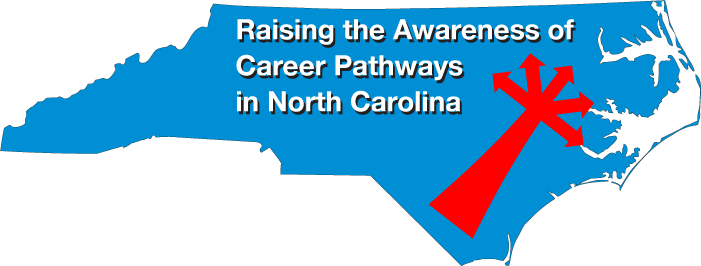 [Speaker Notes: www.ncperkins.org/presentations]
[Speaker Notes: https://www.industryweek.com/talent/article/21171697/manufacturing-adds-27000-jobs-in-july-as-wages-grow]
NC Advanced Manufacturing CareersAwareness Week
September 27 through October 1, 2021

National MFG Day  - October 1, 2021 (first Friday in October)

Find an event: https://www.creatorswanted.org/find-events/
Register your event https://www.creatorswanted.org/register-event/

MFG Day Resources: https://www.creatorswanted.org/resources/
[Speaker Notes: https://creatorswanted.org/mfgday/]
NC Advanced Manufacturing CareersAwareness Week
September 27 through October 1, 2021
Asheville NC on Oct 1, 2021, 9am to 3pmMathis Electronics: Electronics engineering and assembly to manufacturing tour
Sanford NC on Oct 1, 2021, 9am to 3pmCashion Fishing Rods: Facility tour of manufacturing site
Greensboro NC (Virtual Event) on October 8, 2021PPG: PPG Manufacturing Day (powder coating industry)
Plus many virtual events across the country
[Speaker Notes: https://creatorswanted.org/find-events/]
Raising the Awareness of Career Pathways in North Carolina
Next meeting is September 15, 2021 – 
Careers in Paralegal and Legal Assistant
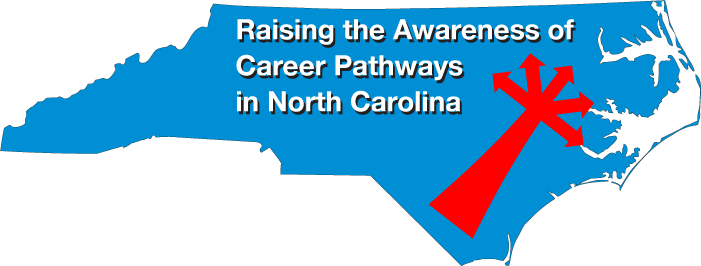 Download the PowerPointand access the recording:www.ncperkins.org/presentations
[Speaker Notes: Our next meeting like this one will be on ------.

(We will skip December and be back in January.)


You can go to the NCPerkins website to register for that meeting.

We'll also send you a reminder, since you are now on our mailing list.

So go ahead and sign up for all the meetings, and you'll be reminded the day before.

If you liked something you saw here, send folks to the recording.  Find it at that same web page.]